A Maximum Likelihood Approach to Multiple F0 Estimation From the Amplitude Spectrum Peaks
Zhiyao Duan, Changshui Zhang
Department of Automation 
Tsinghua University, China
duanzhiyao00@mails.tsinghua.edu.cn

Music, Mind and Cognition workshop of NIPS07
Whistler, Canada, Dec. 7, 2007
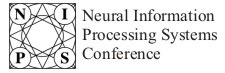 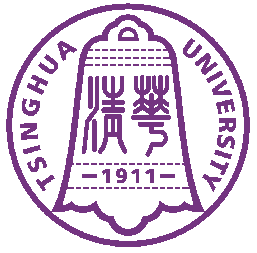 Problem Formulation
Parameters to be estimated
Number of F0s (polyphony): N
F0s: 
Observation
frequencies and amplitudes of the peaks in the amplitude spectrum
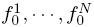 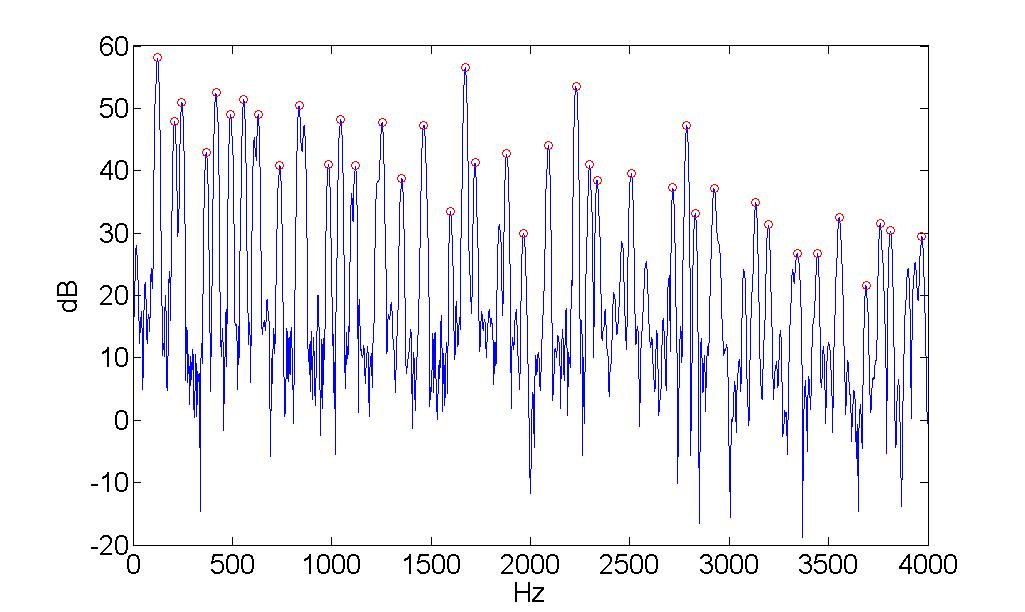 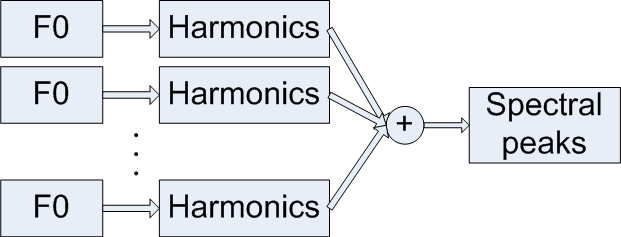 Likelihood Function
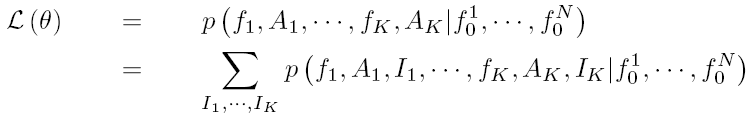 A peak
“True”:              	: generated by a harmonic
“False”: 	           : caused by detection errors
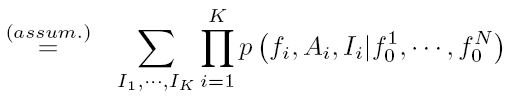 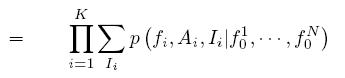 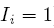 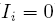 Likelihood Function (a peak)
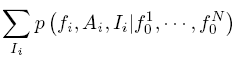 Learn the parameters from the training data
Training data: the monophonic note samples
Easy to know whether a peak is “true” or “false”
                  = 0.964
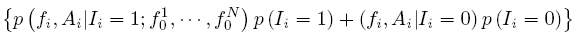 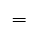 “true” peak part
“false” peak part
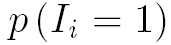 True Peak Part
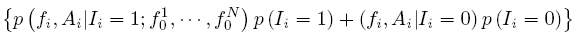 Assume that each “true” peak is generated by only one F0
50dB + 30dB = 50.8dB
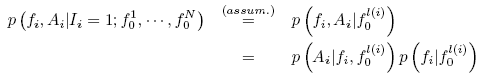 amplitude
frequency
True Peak Part (amplitude)
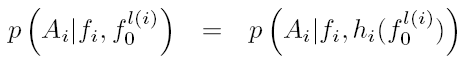 Replace F0 with hi: harmonic number of the peak i





Estimate                        from the training data
A Parzen window (11*11*5)
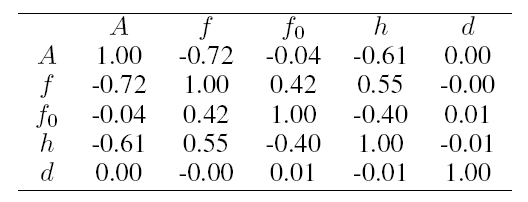 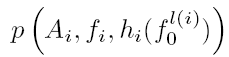 True Peak Part (frequency)
Convert the peak frequency into the frequency deviation of the peak from the nearest harmonic position of F0
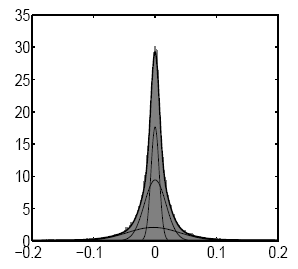 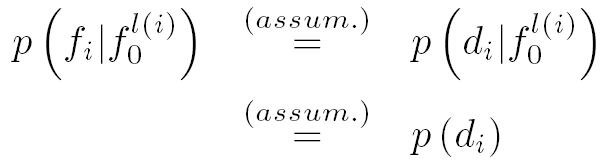 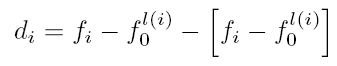 Estimated from training data
Symmetric, long tailed, not spiky
A Gaussian Mixture Model (4 kernels)
MIDI number
False Peak Part
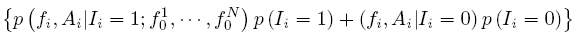 Estimated from training data


A Gaussian distribution
Mean 
covariance
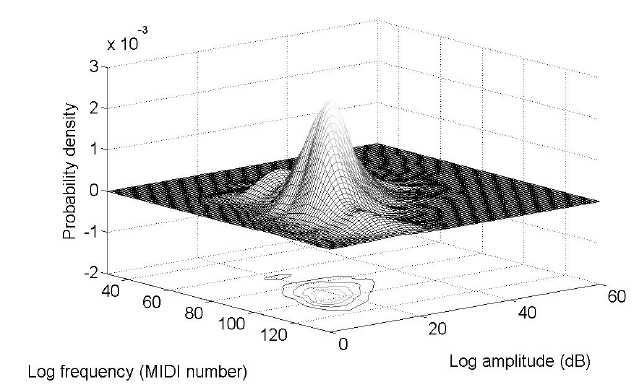 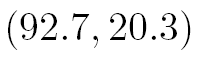 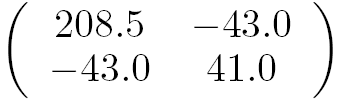 Estimating the Polyphony
The likelihood will increase with the number of F0s (overfitting)
A weighted Bayesian Information Criteria (BIC)
K: number of peaks; N: polyphony



Search the F0s and the polyphony to maximize BIC
A combinational explosion problem
Greedy search: Start from N=1; add F0 one by one
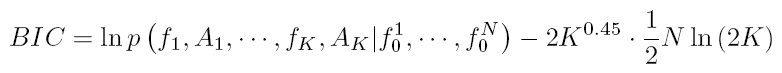 Log likelihood
weight
BIC penalty
Experiments (1)
Acoustic materials: 1500 note samples from Iowa music database
18 wind and arco-string instruments
Pitch range: C2 (65Hz) – B6 (1976Hz)
Dynamic: mf, ff
Training data: 500 notes
Testing data: generated using the other 1000 notes
Mixed with equal mean square level and no duplication in pitch
1000 mixtures each for polyphony 1, 2, 3 and 4.
Experiments (2)
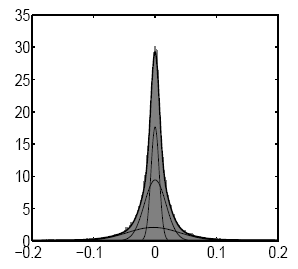 Frequency estimation





Polyphony estimation
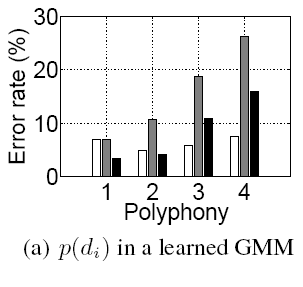 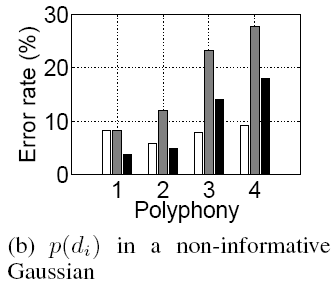 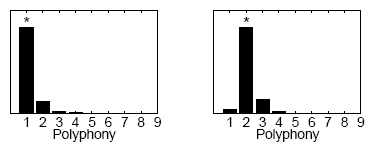 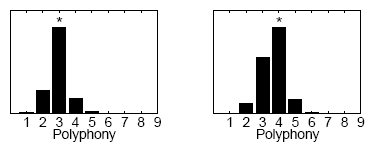 Thank you!Welcome to my poster!